ЗАПОРІЗЬКИЙ НАЦІОНАЛЬНИЙ УНІВЕРСИТЕТ
БІОЛОГІЧНИЙ ФАКУЛЬТЕТ
Загальні поняття теорії еволюції
Prepared by the Office of Admissions
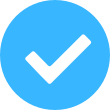 4.1. Історія еволюційного вчення. Сучасна синтетична теорія еволюції.
4.2. Мікроеволюція як основа еволюційного процесу
4.3. Видоутворення
4.4. Макроеволюція
4.5. Гіпотези походження життя на Землі
UED | Profile
Еволюція (від лат. еволютіо — розгортування) — процес необоротних змін у будові та функціях живих істот протягом їхнього історичного існування.
Результат еволюції  - пристосованість організмів до умов довкілля. 
Еволюційне вчення -  наука про фактори, механізми, загальні закономірності та наслідки еволюції.
4.1.Історія еволюційного вчення.
Еволюційні уявлення в стародавньому світі. 
Аристотель. Широко використовував порівняльний метод дослідження морфології і фізіології, що дало змо­гу бачити єдність і відмінність окремих груп жи­вих істот. Висунув теорію безперервного і посту­пового розвитку живого з неживого, уявлення про «сходинки природи»: мінерали — рослини —зоофіти — нижчі тварини — вищі тварини — людина.

Середньовіччя (400-1400 н.е.). Теорії, що ґрунтувалися на зазначених вище давніших концепціях, або визнання креаціонізму, теорії спонтанного зародження, стаціонарного стану.

Час абстрактних побудов (1400-1790) 
Джон Рей (1627-1705). Створив концепцію виду. Писав, що «форми, які відрізняються за своєю видовою належністю, зберігають цю свою специфічну природу постій­но, і жодна з них не виникає з насіння іншої, і нав­паки». Отже, до одного виду належать рослини, які відтворюють собі подібних за допомогою на­сіння.
Карл Лінней (1707-1778).
Надав системі рослин і тварин чіткості. 
За одиницю класифікації прийняв вид. 
За Ліннеєм вид - це група особин, які подібні між собою, як діти од­них і тих же батьків, можуть схрещуватись між собою і давати плодюче потомство. 
Подібні між собою види Лінней об'єднав у роди, подібні роди у ряди, ряди — у класи. 
Запровадив бінарну (подвійну) номенклатуру найменування видів.
Еволюційна гіпотеза Ж.-Б. Ламарка. (1744-1829)
Еволюційні вчення відрізняються уявленнями про фактори, які сприяли цілеспрямованій адаптації організмів до навколишнього середовища.
У 1809 році у книзі «Філософія зоології» запропонував першу еволюційну гіпотезу (ламаркізм). 
За Ламарком, Еволюція — це процес набуття корисних ознак, які успадковуються потомством.
Рушійні сили (фактори) еволюції за Ламарком
1. Мінливість, яка завжди успадковується і зумовлена впливом зовнішніх умов або внутрішніх чинників. 
2. Внутрішнє прагнення організму до прогресу, яке не залежить від умов довкілля.
Вчений розглядав еволюцію як процес безперевних змін, які полягають в ускладненні будови і переході від нижчого щабля організації (градації) до вищого.
Відкриття у біології першої половини 19ст., які стали доказами існування еволюції
У галузі цитології та порівняльної ембріології
-  Т.Шванн та М. Шлейден створили клітинну теорії, згідно з якою в основі мікроскопічної будови всіх організмів лежить клітина; 
- Р.Вірхов довів, що дочірні клітини виникають внаслідок поділу материнської; 
- К.Бер відкрив яйцеклітину ссавців, розробив вчення про зародкові листки та їх похідні, простежив розвиток багатьох органів, дослідив основні етапи ембріогенезу у хребетних тварин, що свідчило про єдність походження цих організмів.
Французький вчений Ж.Кюв'є, вивчаючи викопні рештки організмів, встановив послідовну зміну певних флор і фаун у минулому Землі. Він був одним із засновників палеонтології та порівняльної анатомії тварин. Довів, що кожен тип тварин має притаманний йому тип будови (ввів систематичну одиницю тип).  Розробив гіпотезу катастроф.
Основні положення еволюційної гіпотези Ч. Дарвіна
Еволюція, за Дарвіном, - це безперервні пристосувальні (адаптивні) зміни видів. 
Він вважав, що всі сучасні види є нащадками вимерлих предкових форм.
Основними факторами або рушійними силами еволюції є: природний добір у процесі боротьби за існування на основі спадкової мінливості.
 
Мінливість — загальна властивість організмів, процес виникнення відмінностей у нащадків порівняно з предками, що зумовлює різноманітність особин у межах сорту, породи, виду.
Боротьба за існування — це вся сукупність взаємозв'язків між особинами та різними факторами довкілля. 
За Дарвіном, є такі форми боротьби за існування:
1. Внутрішньовидова — між особинами одного виду за їжу, місце розмноження, територію тощо. Найбільш антагоністична, жорстока боротьба. Наприклад, проростки сосни, що густо сходять.
2. Міжвидова — проявляється у стосунках між особинами різних видів. Наприклад, хижаки різних видів обмежують чисельність жертв теж різних видів. Рослини різних видів «змагаються» за площу зростання. Чим ближчі екологічні ніші двох видів, тим гостріша конкуренція.
3. Боротьба з чинниками неживої природи призводить до загибелі значної частини особин. Наприклад, сильні вітри здувають безліч крилатих комах із узбережжя на морську поверхню, де вони гинуть.
Природній добір є наслідком боротьби за існування, який проявляється у переважаючому виживанні і розмноженні найпристосованіших до умов існування організмів певного виду. 
Матеріалом для природного добору є зміни, спричинені спадковою мінливістю. 
Одна із форм природного добору - статевий добір - явище суперництва особин однієї статі за парування із особинами іншої статі у багатьох тварин. Прояви: поєдинки, шлюбні танці, співі. Переможці отримують можливість залишити нащадків. Наслідок - статевий диморфізм
Біогенетичний закон. Е.Геккель та Ф. Мюллер відкрили біогенетичний закон (закон Геккеля-Мюллера, 1866 р.), який показує зв'язок між філогенезом (історичним розвитком) та онтогенезом (індивідуальним розвитком). Індивідуальний розвиток (онтогенез) будь-якого організму — це вкорочене і стисле повторення історичного розвитку (філогенезу) даного виду. 
Гомологічні органи -  схожість, обумовлена походженням від загального попередника. 
Аналогі́чні о́ргани — органи, що розвиваються з різних вихідних зачатків, але виконують однакову функцію і тому мають більш-менш однаковий зовнішній вигляд.
Атаві́зм (лат. atavus — предок)
Рудименти, рудиментарні органи (від лат. rudimentum — зачаток, першооснова)
Штучний добір — добір, що ґрунтується на ізоляції природних популяцій і вибірковому схрещуванні організмів, що мають ознаки, корисні для людини. В результаті штучного добору людина вивела безліч сортів рослин, порід тварин і штамів мікроорганізмів.

Порівняння дії і результатів штучного і природного доборів.
Результат еволюції - адаптації організмів до середовища життя.
Захисне забарвлення і форма тіла тварин.
Явище демонстрації робить, навпаки, забарвлення і поведінку тварин дуже помітнимим на фоні довкілля
Мімікрія
Синтетична гіпотеза еволюції
Подальший розвиток еволюційних ідей Дарвіна, перш за все в роботах Гекслі і Сімпсона, привело до виникнення «синтетичної гіпотези еволюції» (20-50-х роках XX ст.). 
Вона поєднує (синтезує) уявлення про мутації як єдине джерело спадкової мінливості, популяцію як елементарну одиницю еволюції та дарвінівських уявлень про боротьбу за існування та природний добір.
Основні положення сучасної синтетичної гіпотези:
1. Єдиним джерелом спадкової мінливості є мутації.
2. Усі еволюційні перетворення відбуваються в популяціях — найменших елементарних одиницях еволюції, а не в особинах, як це вважалось раніше.
3. Елементарними факторами еволюції є хвилі життя, ізоляція, дрейф генів.
4. Існують три види еволюційного процесу: мікроеволюція, видоуиворення та макроеволюція
5. Рушійною силою еволюції є природний добір, який діє на сукупність фенотипів популяції. Природний добір буває стабілізуючим, рушійним та розриваючим (дизруптивним).
6. Будь-яка систематична група організмів може або процвітати (біологічний прогрес), або вимирати (біологічний регрес). Біологічний прогрес досягається за рахунок змін у будові: ароморфозів, ідіоадаптацій чи загальної дигенерації.
7. Процес еволюції необоротний, тобто при поверненні умов довкілля до попереднього стану адаптації кожного разу розвиваються заново, а не відтворюються попередні.
4.2. Мікроеволюція як основа еволюційного процесу
Синтетична гіпотеза розглядає популяцію, як елементарну одиницю еволюції, бо в ній відбуваються усі елементарні еволюційні процеси. На думку авторів синтетичної гіпотези, у популяціях діють, крім спадкової мінливості (мутації), добору та боротьби за існування, ще елементарні фактори еволюції. До них належать хвилі життя, дрейф генів та ізоляція.
Хвилі життя (популяційні хвилі) — це коливання чисельності популяції, які характерні для всіх видів.
Ізоляція частини популяції створює бар’єри для схрещування; порушується безперешкодний обмін генами з батьківською групою – панміксія всередині виду. Тому ізоляція важлива передумова видоутворення.
Географічна ізоляція 
Генетична ізоляція
Екологічна ізоляція
Дрейф генів. Швидкість, з якою генетичні зміни поширюються в популяції, залежить від її величини. У невеликих популяціях зсуви наступають швидше. Дрейф генів – випадкові генетичні події.
Природний добір та його форми
Центральним у теорії Ч. Дарвіна є вчення про природний добір як об'єктивний закон історичного розвитку органічного світу. Матеріалом для природного добру є зміни, спричинені спадковою мінливістю. Природний добір — це процес збереження і переважаючого розмноження в ряді поколінь організмів і груп оганізмів, що мають корисні для їхнього життя і розвитку ознаки і властивості.
Стабілізуючий добір
Рушійний, або спрямований добір.
Розриваючий або дизруптивннй добір
4.3. Видоутворення
Розвиток уявлення про вид:
Вид, за К Ліннеєм, - це сукупність подібних за будовою особин, що вільно схрещуються між собою та дають плодючих нащадків. Види реально існують у природі і не змінюються із часом.
За Ж.-Б. Ламарком, реально існують не види, а лише групи особин, подібність яких між собою визначається тим, що вони мешкають в однакових умовах. Зміна умов приводить до змін у будові особин, тобто до виникнення нових груп, які людина називає видами.
Ч.Дарвін - види реально існують у вигляді сукупності особин, подібних за будовою. Вид має певні властивості і ареал. Види змінюються в процесі еволюції: будь-який вид має ланцюжок предкових форм.
Вид (згідно біологічної концепції) — сукупність популяцій особин, що подібні між собою будовою, функціями, положенням у біогеоценозах (екологічна ніша), населяють певну частину біосфери (ареал), вільно схрещуються між собою (якщо їм притаманне перехресне запліднення),і дають плодюче потомство, і не гібридизують з особинами інших видів в природних умовах.
Популяції – окремі угрупування всередині виду, які вільно схрещуються, володіють спільним генним фондом (генофондом). У певних видів популяції групуються у підвиди.
4.4. Макроеволюція
Макроеволюція — еволюційні процеси, що призводять до формування над видових систематичних категорій: родів, родин, рядів, класів, типів.
Макроеволюційні зміни — наслідок процесів, що відбуваються на мікроеволюційному рівні. Нагромаджуючись, ці зміни призводять до макроеволюційних перетворень.
Наприклад: вид — миша хатня, вид — миша польова, об'єднуються у рід миша. Найбільш спорідненні роди, які та­кож виникли в результаті дивергенції і природного добору, складають родину, родини — ряд, ряди — класи, класи — тип.
Дивергенція — розходження ознак у споріднених організмів порівняно з їхньою предковою формою у процесі еволюції, яке викликає виникнення нових систематичних груп.
Конвергенція — поява у результаті еволюційних процесів схожих рис у порівняно далеких за походженням груп організмів.
Прикладом конвергенції є розвиток крил у літаючих птахів, ссавців, комах, плазунів.
Основні напрямки еволюції
Основні напрямки еволюції це: біологічний прогрес і регрес.
Під біологічним прогресом розуміється біологічне «процвітання» таксона:
— підвищення кількості особин;
— розширення ареалу;
— збільшення кількості дочірніх таксонів.
Біологічний регрес настає через неспроможність певної групи організмів пристосуватись до змін довкілля
Основні шляхи реалізації еволюції.
Узагальнюючий характер мають також уявлення про морфологічні шляхи досягнення біологічного прогресу: ароморфоз, ідіоадаптацію та загальну дегенерацію.
Ароморфоз (від грец. айро — піднімаю та морфозіс — форма) — еволюційне перетворення, яке підвищує рівень організації організму в цілому і відкриває нові можливості для пристосування до різноманітних умов існування.
Ідіоадаптація (від грец. ідіос — особливий, своєрідний та лат. адаптаціо — пристосування) — зміна без підвищення рівня організації організмів, що веде до особливого пристосування його до конкретних умов існу­вання.
Загальна дегенерація (від лат. дегенеро — вироджуюсь), або морфофізіологічний регрес — шлях спрощення організмів і зниження активних функцій ряду органів. 
Ароморфоз та ідіоадаптація взємозв'язані — вони взаємозамінюють одне одного у ході еволюції.
4.5. Гіпотези походження життя на Землі
Головними теоріями виникнення життя на землі є такі:
креаціонізму;
стаціонарного стану 
самозародження;
панспермії;
біохімічної еволюції.
Теорія креаціонізму (від франц. - створення). Згідно з цією теорією життя виникло як наслідок в минулому якоїсь надприродної події. 
Гіпотеза стаціонарного стану.
Згідно з цією гіпотезою життя існувало завжди. Земля ніколи не виникала, а існувала вічно; вона завжди спроможна підтримувати життя, а якщо і змінювалась, то в незначній мірі; види також існували завжди. У кожного виду є лише дві можливості: зміна чисельності, чи вимирання.
Гіпотеза самозародження.
Століттями була прийнята офіційною наукою теорія самозародження. Багато людей, примітивно трактуючи різні життєві явища, які вони сприймали за допомогою органів чуттів, переконалися, що живі істоти виникають безпосередньо з неживої матерії. 
Гіпотеза панспермії.
Одна із сучасних біогенних поглядів на походження життя є гіпотеза панспермії (від грец. пан — усе та сперматос — насіння). 
Біохімічна гіпотеза виникнення життя.
Найбільш складне для цієї абіогенної біохімічної гіпотези — пояснити появу здатності живих систем до самовідтворення. Гіпотези з цього приводу поки що малопереконливі.